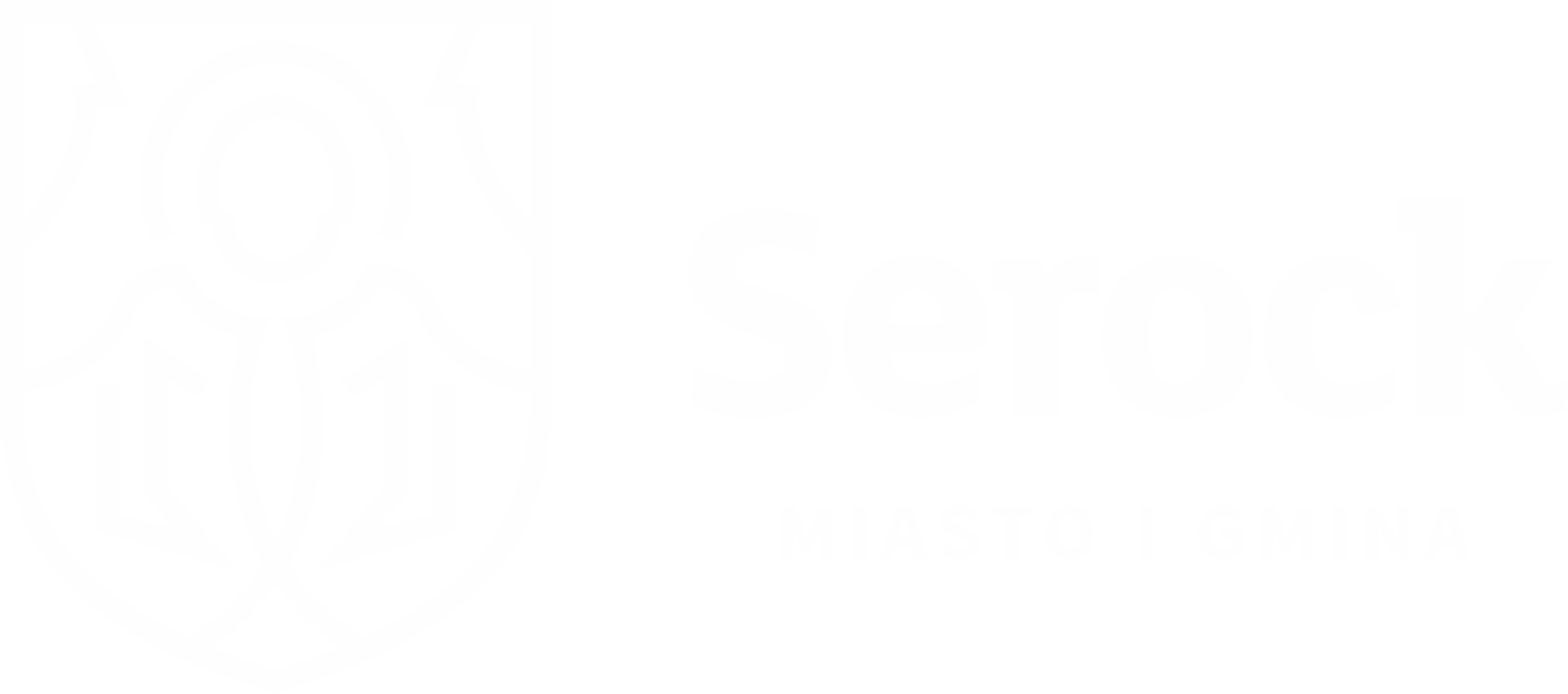 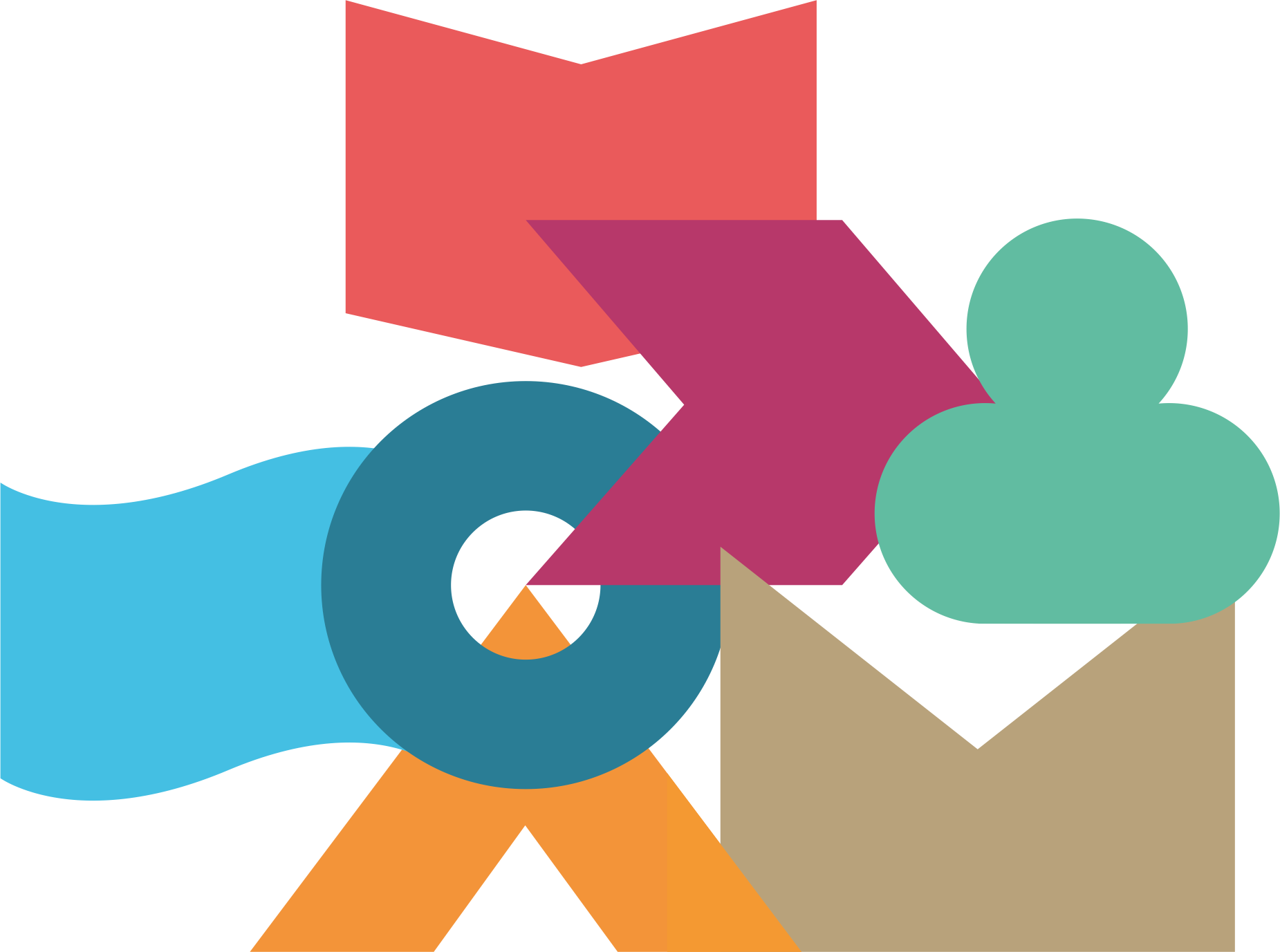 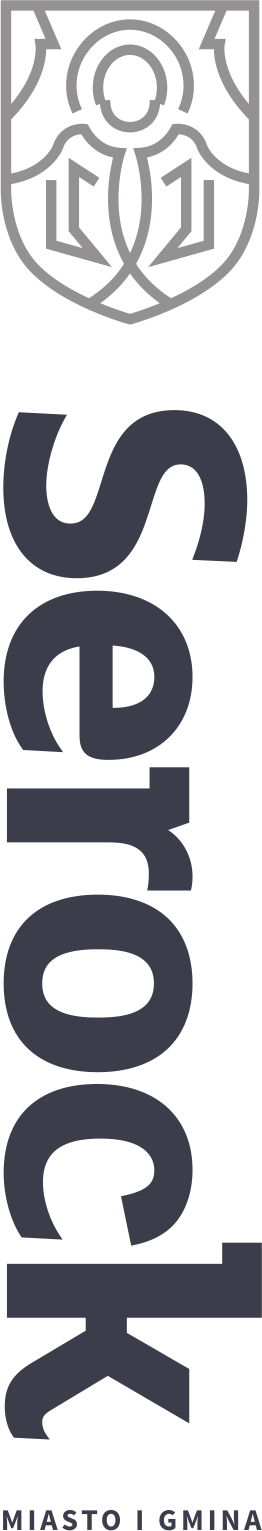 Informacja
Burmistrza Miasta i Gminy Serock
o działalności między sesjami (26 lutego 2025r. – 26 marca 2025r.)
• W dniu 07.03.2025 r. dokonano otwarcia ofert w postępowaniu dotyczącym rozbudowy drogi gminnej Nr 180423W ul. Lipowej w miejscowości Borowa Góra, gm. Serock. Trwa weryfikacja ofert.
• W dniu 11.03.2025r. wszczęto postepowanie dotyczące budowy ul. Stokrotki w Serocku. Otwarcie ofert zaplanowano na 27.03.2025 r.
• W dniu 14.03.2025r. dokonano otwarcia ofert w postępowaniu dotyczącym budowy drogi dla pieszych i rowerów wzdłuż drogi wojewódzkiej 632 (odcinek od zapory „Dębe” do Ludwinowa Dębskiego). Trwa weryfikacja ofert.
• W dniu 18.03.2025r. wszczęto postępowanie dotyczące przebudowy linii nn kolidującej z projektowanym placem zabaw w m. Ludwinowo Dębskie. Termin składania ofert upływa 26.03.2025r. Na budowę placu zabaw złożono wniosek o dofinansowanie. Realizację prac zaplanowano po pozytywnym rozstrzygnięciu naboru.
• W dniu 18.03.2025r. dokonano unieważnienia postępowania dotyczącego drugiego etapu budowy sieci kanalizacji sanitarnej w miejscowości Jachranka. Zadanie nie otrzymało dofinansowania z uwagi na wyczerpanie alokacji.
• W dniu 20.03.2025r. ogłoszono konkurs na opracowanie koncepcji architektonicznej budowy hali sportowej i sali widowiskowej przy szkole podstawowej w Wierzbicy wraz z infrastrukturą towarzyszącą. Termin składania prac konkursowych: 04.08.2025r.
• W dniu 21.03.2025r. dokonano otwarcia ofert w postępowaniu dotyczącym budowy ścieżki pieszo-rowerowej w ciągu DK 62, odcinek Serock-Szadki. Trwa weryfikacja ofert.
serock.pl
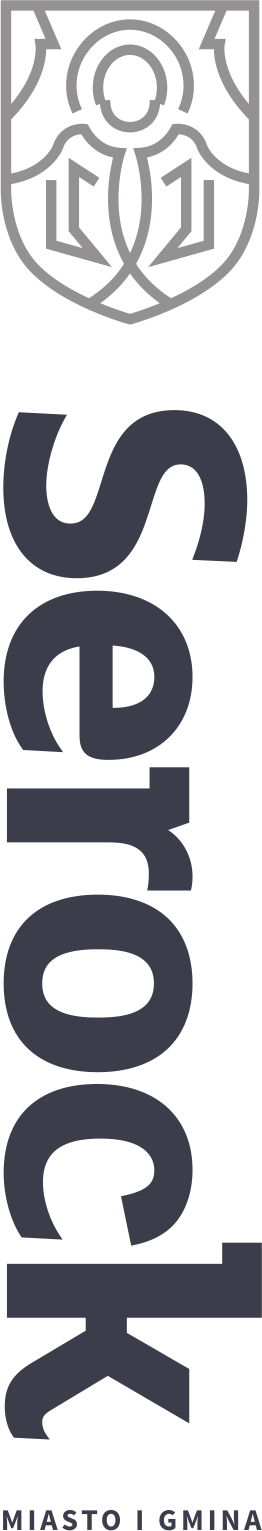 • W dniu 21.03.2025r. dokonano otwarcia ofert w postępowaniu dotyczącym opracowania dokumentacji projektowej budowy ul. Dzikiej Róży w Stasim Lesie. Zadanie jest prowadzone w ramach środków z funduszu sołeckiego. Środki zaplanowane na ten cel nie są wystarczające.
• W dniu 21.03.2025r. wszczęto postępowanie w trybie badania rynku dotyczące opracowania dokumentacji projektowej modernizacji ul. Długiej w Borowej Górze. Termin składnia ofert upływa w dniu 04.04.2025r.
Zawarte umowy:
• W dniu 04.02.2025r. zawarto umowę na opracowanie studium wykonalności, analizy kosztów i korzyści oraz modelu finansowo-ekonomicznego dla potrzeb złożenia wniosku o dofinansowanie rozbudowy i modernizacji sieci kanalizacji sanitarnej w gminie Serock. 
• W dniu 13.03.2025r. zawarto umowę na opracowanie materiałów do wniosku aplikacyjnego o środki zewnętrzne oraz Programu Funkcjonalno-Użytkowego instalacji wspomagającej oczyszczalnię ścieków „Dębe”.
• W dniu 14.03.2025r. zawarto umowę na budowę sieci kanalizacji sanitarnej w ul. E. Orzeszkowej w Serocku.
• W dniu 14.03.2025r. zawarto umowę na opracowanie specyfikacji technicznej i przedmiaru robót oraz pełnienienie funkcji inspektora nadzoru w ramach termomodernizacji budynku CKiCZ w Serocku.
Zadania w toku:
• opracowanie dokumentacji technicznej rozbudowy drogi wojewódzkiej nr 622 w zakresie budowy drogi dla pieszych i rowerów na odcinku od km ok. 4+544 do km ok. 12+240”.
• opracowanie dokumentacji projektowo – kosztorysowej budowy kanalizacji sanitarnej w Serocku   rejon ulic Polna – Traugutta.
• opracowanie dokumentacji projektowo – kosztorysowej budowy fragmentu ul. Karolińskiej w Karolinie wraz ze skrzyżowaniem z drogą krajową.
• opracowanie dokumentacji projektowo – kosztorysowej budowy kanalizacji sanitarnej w rejonie ulicy Głównej w Stasim Lesie oraz ulicy Radziwiłłów w Ludwinowie Zegrzyńskim.
• Budowa szkoły podstawowej z częścią żłobkową w Wierzbicy.
serock.pl
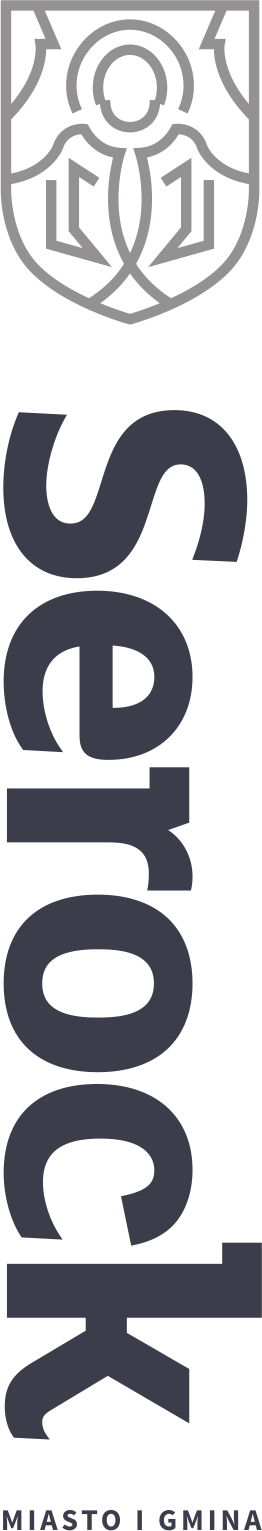 • W ramach programu Mazowsze dla Sportu 2025 złożono wniosek na „Budowę infrastruktury sportowo-rekreacyjnej w ramach zadania „Zagospodarowanie terenu publicznego w Ludwinowie Dębskim”. Wysokość wnioskowanego dofinansowania wynosi 349 985,00 zł.
• Złożyliśmy wniosek o dofinansowanie dodatkowych zajęć sportowych w programie Aktywna Szkoła, które planujemy prowadzić w szkołach w Serocku i Jadwisinie.
• Otrzymaliśmy dofinansowanie z budżetu WFOŚiGW zadania: „Zbieranie, transport oraz unieszkodliwianie odpadów zawierających azbest z gospodarstw rolnych na terenie Miasta i Gminy Serock” w kwocie 23 919,07 zł.
• W ramach programu InPost Green City otrzymaliśmy dofinansowanie w kwocie 10 000,00 zł na zadanie „Rewitalizacja przestrzeni miejskiej poprzez zwiększanie terenów zielonych w Serocku”.


• Wyłoniono wykonawcę na pełnienie funkcji Inżyniera kontraktu Serock GT-1. (4 oferty). 
Przed podpisaniem umowy wpłynęło odwołanie do KIO.
• Wyłoniono wykonawcę na sporządzenie Strategii Rozwoju Miasta i Gminy Serock.


• Zakończono kontrole 29 przedsiębiorców odbierających i transportujących nieczystości ciekłe. W wyniku kontroli wydano zalecenia pokontrolne dla 4 przedsiębiorców.
• Przedsiębiorca firma AN-POL W9 Mario Mariusz Gajownik z siedzibą w Olszewnicy Starej złożył wniosek o wydanie zezwolenia na opróżnianie zbiorników i transport nieczystości ciekłych na terenie Miasta i Gminy Serock. Jednocześnie w roku bieżącym 3 przedsiębiorców: Halina Godlewska Usługi Asenizacyjne, Invest Bud P.H.U. Wojciech Śliżewski oraz Clipper Sp z o.o. złożyło wnioski o wygaszenie decyzji zezwalających na opróżnianie zbiorników i transport nieczystości ciekłych na terenie Miasta i Gminy Serock. Obecnie na terenie gminy działa 27 przedsiębiorców odbierających nieczystości ciekłe (w tym 8 z przydomowych oczyszczalni ścieków).
serock.pl
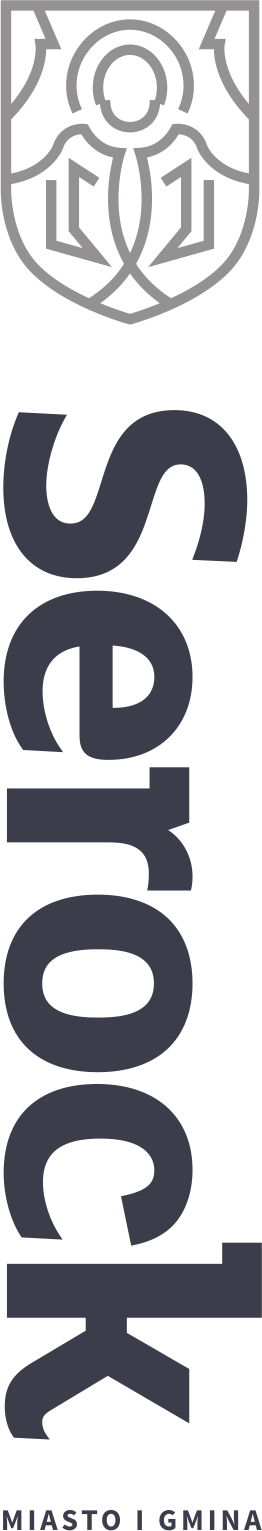 • Zwrócono się do MPWiK w m. st. Warszawie S.A. o przekazanie informacji na jakim etapie są prace związane z modernizacją układu drogowego na terenie punktu zlewnego w Jachrance. 
• Rozpoczęto kontrole mieszkańców w zakresie odprowadzania nieczystości ciekłych.
• Przyjmowano i rozpatrywano wnioski związane z odbiorem lub demontażem i utylizacją wyrobów zawierających azbest od mieszkańców gminy oraz z gospodarstw rolnych. W okresie międzysesyjnym wpłynęło 16 nowych wniosków. 
• Przyjmowano i rozpatrywano 37 zgłoszeń zamiaru usunięcia drzew, 3 wniosków o wydanie zezwolenia na usunięcie drzew oraz 1 zgłoszenia dotyczącego sporządzenia protokołu złomu drzewa. Ponadto prowadzone są 2 postępowania w sprawie wymierzenia administracyjnej kary pieniężnej (1 - za usunięcie drzew bez zezwolenia lub zgłoszenia i - za zniszczenie drzew), prowadzonych w trybie art. 88 ust. 1 pkt 3 i 1 lub 6 ustawy z dnia 16 kwietnia 2004 roku o ochronie przyrody.
• W lutym prowadzony był nabór o dofinansowanie do wymiany kotłów (wpłynęło 5 wniosków) oraz budowy przydomowych oczyszczalni ścieków (wpłynęły 2 wnioski). 
• Wpłynęły faktury za odbiór odpadów komunalnych za miesiąc luty 2025r.:
a) sprzed posesji 350 666,22 zł 
Odebrano: 262,78 Mg odpadów zmieszanych, 48,38 odpadów biodegradowalnych, 23,38 Mg papieru, 31,22 Mg szkła, 39,20 Mg tworzyw sztucznych. 
b) z PSZOK 32 430,56 zł
Odebrano: 2,3 Mg papieru, 1,78 Mg tworzyw sztucznych, 1,10 Mg szkła, 14,76 Mg odpadów budowalnych, 14,30 Mg odpadów wielkogabarytowych, 1,54 Mg bioodpadów, 1,72 Mg opon, 2,42 Mg popiołu, 1,08 Mg tekstyliów. 
• Trwa wydawanie kart PSZOK - wydano 1591 sztuk. W lutym PSZOK odwiedziło 430 osób.
serock.pl
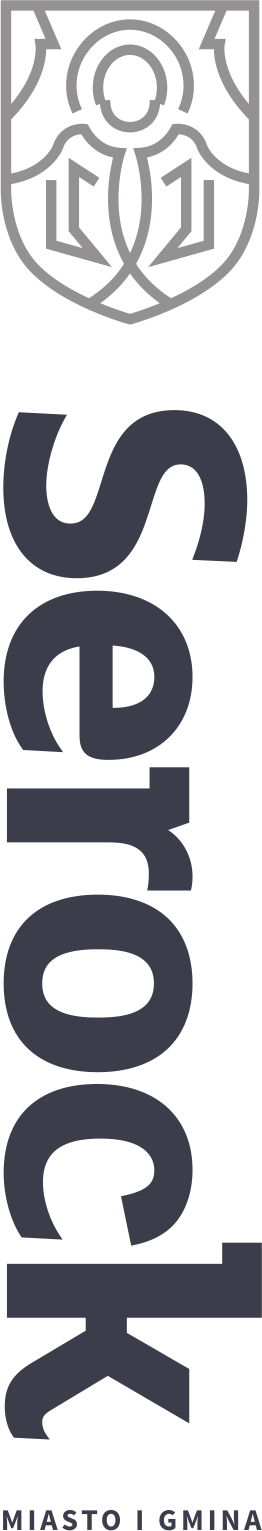 • Zlecono wykonanie konserwacji i napraw urządzeń na placach zabaw oraz na ścieżkach pieszo rowerowych firmie ERBUDOWA Robert Socha.
• Wyłoniono wykonawcę na koszenie terenów zielonych – firmę REMONDIS oraz na koszenie poboczy - firmę ROBSON Robert Chymkowski. 
• Podpisano umowy na dostawy kwiatów i bylin z następującymi firmami:
- Gospodarstwo Rolno - Ogrodnicze Zygmunt Koński,
- Gospodarstwo Ogrodnicze Wojciech Krzyżanowski,
- Boot & Kawka Sp. z o.o.
• Podpisano umowę na oznakowanie poziome ulic z firmą ALMAX Arkadiusz Ludwiniak.
• Na bieżąco trwają prace porządkowe na terenie Miasta i Gminy Serock.



• Podpisano umowę na zakup wodomierzy w 2025 roku.
• Podpisano umowę na przebudowę odcinka sieci wodociągowej we wsi Jachranka.
• Pobrano próbki wody do badania w ramach monitoringu kontrolnego jakości wody.



• Dokonano rozliczenia wniosków producentów rolnych dotyczących zwrotu podatku akcyzowego zawartego w paliwie. Wydano 203 decyzje na łączną kwotę 184 897,04 zł oraz wystąpiono do Ministerstwa Rolnictwa o przyznanie dotacji celowej.
• Nastąpiły płatności pierwszej raty podatków lokalnych, rozliczono sołtysów z pobranych podatków i opłat za gospodarowanie odpadami komunalnymi.
serock.pl
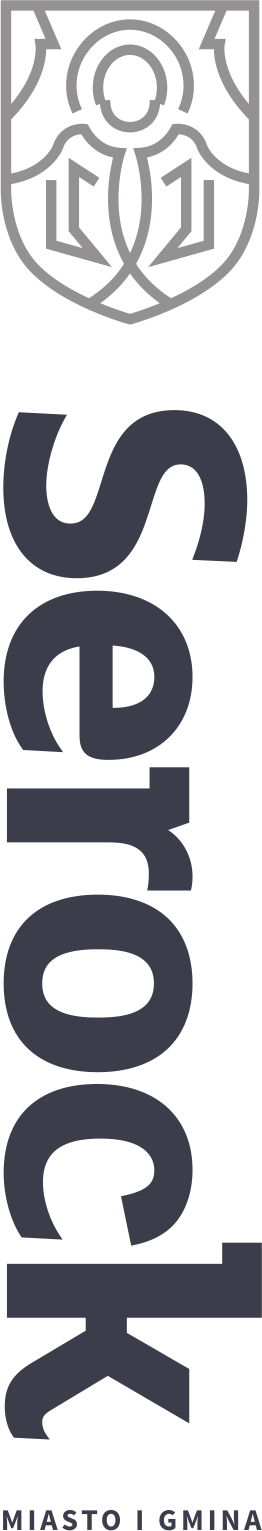 • Mając na uwadze sugestie Pasażerów oraz usprawnienie funkcjonowania Lokalnej Komunikacji Autobusowej od 10 marca 2025 r. zmianie uległy rozkłady jazdy Linii 1 (dni robocze), Linii 4 (dni robocze), Linii 5 (dni robocze) oraz Linii 6 (dni robocze). 
• Realizacja zadań funduszu sołeckiego:
- Sołectwo Bolesławowo:
Zakup 3 stojaków metalowych na kosze na odpady segregowane oraz zakup artykułów na organizację I Dnia Wiosny w sołectwie tj. worków na śmieci, rękawiczek ogrodowych.
- Sołectwo Borowa Góra:
Zakup mebli kuchennych na wyposażenie świetlicy wiejskiej w celu zapewnienia odpowiednich warunków do organizacji spotkań mieszkańców.
- Sołectwo Dębinki:
Zakup stołów i krzeseł w celu organizacji spotkań sołeckich.
- Sołectwo Łacha:
Zakup stołów i krzeseł w celu organizacji spotkań sołeckich.
Wykonanie namiotu z logo (zgodnie z SIM) do wykorzystania podczas spotkań sołeckich. 
- Sołectwo Zalesie Borowe:
Zakup wędzarni elektrycznej z dodatkowymi akcesoriami na potrzeby organizacji szkoleń i warsztatów kulinarnych dla mieszkańców sołectwa, w szczególności dotyczących wytwarzania przetworów mięsnych.
• Systematycznie realizowany jest objazd tablic informacyjnych zlokalizowanych na terenie gminy w celu ich aktualizacji. Działanie to ma na celu zapewnienie mieszkańcom dostępu do aktualnych i rzetelnych informacji, co wspiera skuteczną komunikację oraz bieżące informowanie społeczności lokalnej.
• Punkt konsultacyjny prowadzony przez Powiatowy Zespół Doradztwa Rolniczego w Legionowie kontynuuje pomoc rolnikom i mieszkańcom obszarów wiejskich w sporządzaniu dokumentacji niezbędnej przy ubieganiu się o pomoc finansowaną lub współfinansowaną ze środków pochodzących z funduszy Unii Europejskiej lub innych instytucji krajowych czy zagranicznych. 
W Urzędzie Miasta i Gminy w Serocku punkt doradztwa oferuje pomoc w czwartki w godz.  8:00 – 15:00 (Pierwszy i ostatni czwartek miesiąca 8:00 – 12:00), w pokoju nr 3. 
Zapraszamy na stronę www.modr.mazowsze.pl
serock.pl
• Od 26 lutego 2025 roku wydano 129 dowodów osobistych,
• Złożono 33 wnioski o zastrzeżenie numeru PESEL,
• Zameldowało się na pobyt stały 96 osób, w tym 10 noworodków i czasowy 11 osób,
• Sporządzono 7 aktów zgonu,
• Wydano 195 aktów stanu cywilnego na wniosek,
• Przyjęto 35 wniosków o potwierdzenie profilu zaufanego,
• Przyjęto 33 wnioski dotyczące działalności gospodarczej,
• Wydano 61 nowych kart Serocczanina. Ogółem wydano 6374 karty.

• Straż Miejska w Serocku przez ostatni miesiąc realizowała zadania bieżące wynikające z art. 11 ustawy o Strażach Gminnych (oraz Ustawy o Policji)
- zgłoszenia interwencji od mieszkańców – 119
w tym:
• zgłoszenia do utylizacji padliny – 24 interwencje,
• zwierzęta bez opieki (błąkające się psy) – 23 interwencje,
• odłowienia błąkających się psów - 7 interwencji,
• porządkowe (połamane drzewa, zakłócenia spokoju, zaśmiecanie, nietrzeźwi itp.)  - 22 interwencje,
• drogowe (uszkodzenie chodnika – drogi, zajęcie pasa ruchu, awarie oświetlenia, niewłaściwe parkowanie samochodu itp.)  - 17 interwencji,
• zadymienie – 7 interwencji,
• inne - 19
- interwencje własne, ujawnione w wyniku patrolu – 20 interwencji,
 w tym:
 * 12 interwencji – niewłaściwe parkowanie pojazdu,
 * 3 interwencje – spożywanie alkoholu w miejscach publicznych,
 * 3 interwencje – awaria oświetlenia ulicznego,
 * 2 interwencje – zanieczyszczenie drogi.
 - ukarano MKK sprawców wykroczenia – 15 na kwotę 2700 zł.
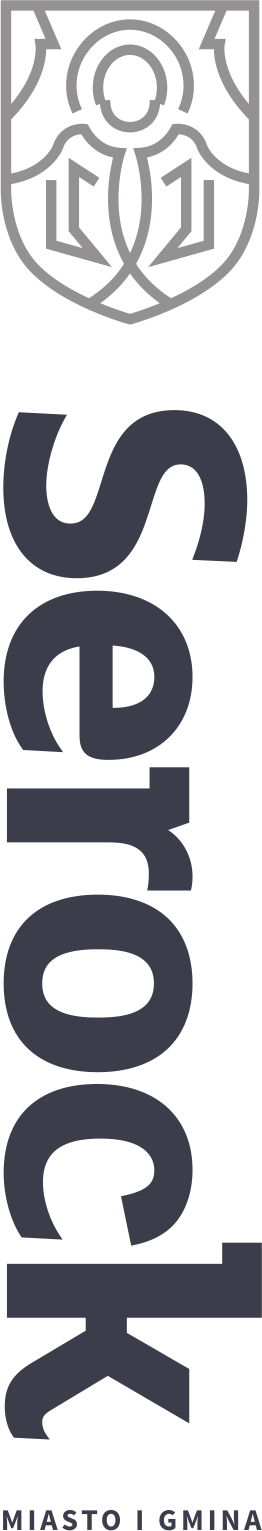 serock.pl
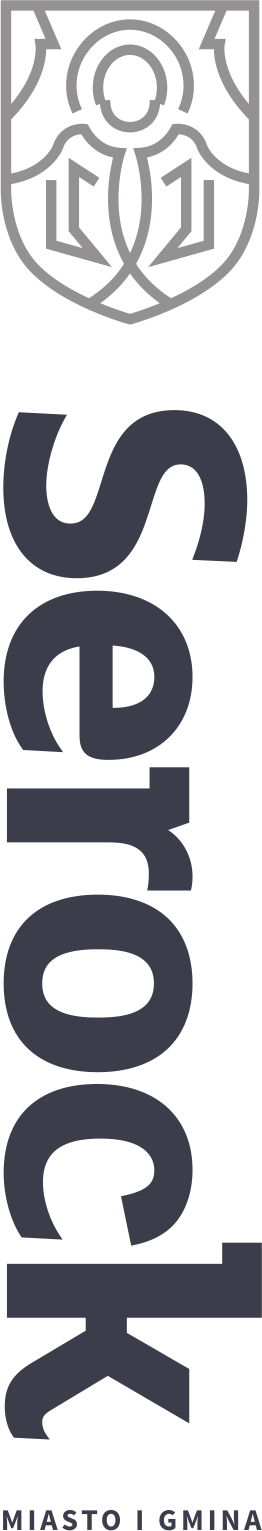 Strażnicy Miejscy realizowali:
- Cykliczne kontrole źródeł ciepła na terenie miasta i gminy.
- Pomoc w uruchamianiu pojazdów samochodowych. 
- Stała kontrola punktów strategicznych oraz ujęć wody pitnej.



• Trwa proces rekrutacji dzieci do przedszkoli i oddziałów przedszkolnych na rok szkolny 2025/2026. Wniosek o przyjęcie dziecka do przedszkola rodzice/prawni opiekunowie mogli złożyć do dnia 24 marca 2025 r.  do godz. 15:00.   Listy kandydatów przyjętych i kandydatów nieprzyjętych podane zostaną do publicznej wiadomości w dniu 10 kwietnia 2025 r. 
• W dniach od 10 marca 2025 r. do 24 marca 2025 r. trwał również nabór do Samorządowego Żłobka w Zegrzu. Placówka dysponuje 21 wolnymi miejscami żłobkowymi. Lista dzieci przyjętych do Żłobka zostanie podana do publicznej wiadomości w dniu 10 kwietnia 2025 r. 
• W dniach od 17 marca 2025 r. do 24 marca 2025 r. trwało postępowanie rekrutacyjne na rok szkolny 2025/2026 do oddziału sportowego na poziomie klasy IV w Szkole Podstawowej 
im. J. Szaniawskiego w Jadwisinie. W dniach 27-29 marca 2025 r. przeprowadzone zostaną próby sprawności fizycznej, a podanie do publicznej wiadomości przez komisję rekrutacyjną listy kandydatów przyjętych i kandydatów nieprzyjętych nastąpi 11 kwietnia 2025 r. 
• Zgodnie z rozporządzeniem Ministra Cyfryzacji w sprawie określenia grup nauczycieli, wychowawców i innych pracowników pedagogicznych uprawnionych do otrzymania wsparcia sfinansowanego ze środków publicznych (Dz. U. z 2023 r. poz. 2071 ze zm.)  na podstawie danych przekazanych od dyrektorów szkół złożono w systemie teleinformatycznym wnioski o bony 
w wysokości 2500,00 zł na zakup laptopów przeglądarkowych dla 27 uprawnionych nauczycieli klas I-III z 4 szkół podstawowych prowadzonych przez Miasto i Gminę Serock.
serock.pl
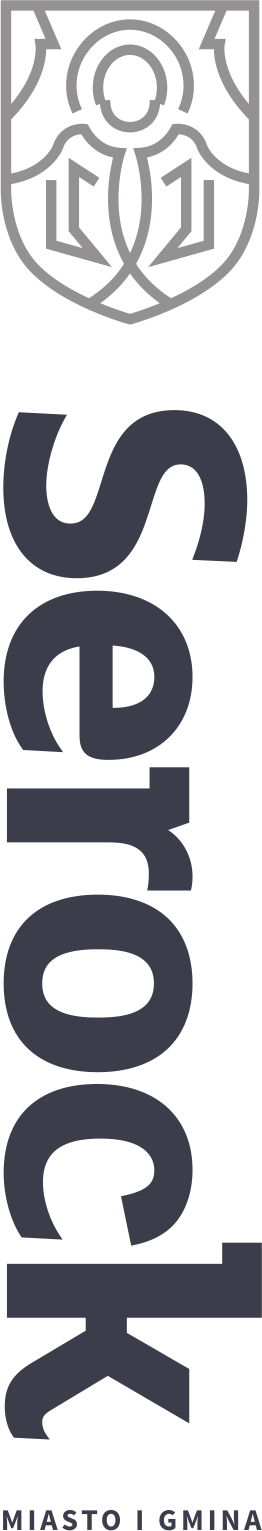 • W ramach projektu finansowanego przez Ministerstwo Sportu i Turystyki „Aktywny do kwadratu” w szkołach prowadzonych przez Miasto i Gminę Serock odbywają się pozalekcyjne zajęcia sportowe. Zajęcia prowadzone są w grupach ćwiczebnych powyżej 15 osób. W szkołach funkcjonuje łącznie 13 grup ćwiczebnych tj.:
- Szkoła Podstawowa im. Mikołaja Kopernika w Serocku - 2 grupy,
- Szkoła Podstawowa im. Wojska Polskiego w Zegrzu – 4 grupy, 
- Szkoła Podstawowa im. Jerzego Szaniawskiego w Jadwisinie – 7 grup.  
• Miasto i Gmina Serock uzyskała możliwość udziału w projekcie „Wsparcie edukacji matematycznej z użyciem narzędzia AI zeszyt.online”, który realizowany jest przez Politechnikę Warszawską, a finansowany przez Ministerstwo Edukacji Narodowej. Celem projektu jest poprawa umiejętności matematycznych uczniów szkół podstawowych i wsparcie procesów nauczania matematyki. W przedsięwzięciu wezmą udział uczniowie klas IV ze Szkoły Podstawowej im. M. Kopernika w Serocku, Szkoły Podstawowej w Zespole Szkolno-Przedszkolnym w Woli Kiełpińskiej oraz Szkoły Podstawowej im. Wojska Polskiego w Zegrzu. Zadaniem programu jest wykorzystanie sztucznej inteligencji do indywidualizacji procesu nauki - bazując na doświadczeniach ucznia system dobiera zadania adekwatne do jego umiejętności, wykazując się wysoką skutecznością w diagnozie problemów i potrzeb uczniów. Projekt przeznaczony jest dla uczniów na różnych poziomach umiejętności. Pomaga nadrobić zaległości, jest również wsparciem dla uczniów chcących rozwijać zdolności matematyczne, wspomaga przygotowanie do konkursów matematycznych.



• Podpisano umowę w ramach Programu „Opieka Wytchnieniowa- edycja 2025”.
• Dokonano przeliczenia odpłatności za usługi opiekuńcze oraz wysokości pobieranych zasiłków stałych w związku z waloryzacją emerytur i rent.
serock.pl
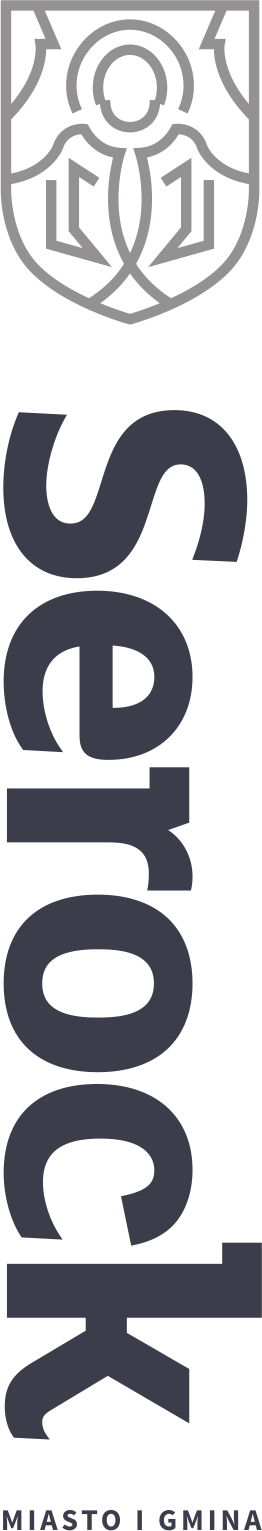 • 26 lutego odbyło się spotkanie z Panią Wicemarszałek Województwa Mazowieckiego Anną Brzezińską, Dyrektorem Regionalnego Zarządu Gospodarki Wodnej w Warszawie Panem Arturem Rychlewskim, a także Wójt Nieporętu Panią Agnieszką Powałą. Dyskutowaliśmy na tematy oscylujące wokół Jeziora Zegrzyńskiego. Rozmowy dotyczyły kluczowych działań, które pozwolą na lepsze wykorzystanie potencjału tego regionu z korzyścią dla mieszkańców i turystów.
• 6 marca z inicjatywy Pani Wicemarszałek Anny Brzezińskiej zostało zorganizowane spotkanie z przedstawicielami Mazowieckiego Zarządu Dróg Wojewódzkich w Warszawie, Generalnej Dyrekcji Dróg Krajowych i Autostrad, Gminy Wyszków i Gminy Nieporęt, podczas którego omawialiśmy działania związane z projektowaną obwodnicą Aglomeracji Warszawskiej – trasą A50/S50. Obwodnica wraz z nową przeprawą mostową na rzece Bug odciąży most w Zegrzu i usprawni dojazd do stolicy. 
• 14 marca wraz z Wójtem Nieporętu i Wójtem Wieliszewa podpisaliśmy list intencyjny dotyczący współpracy w celu złożenia wniosku o dofinansowanie modernizacji systemu kanalizacji sanitarnej, służącej mieszkańcom trzech gmin. Celem porozumienia jest zwiększenie wydajności systemu oczyszczania ścieków.


• 26 lutego w Szkole Podstawowej w Serocku odbyła się uroczystość z okazji Święta Patrona Szkoły Mikołaja Kopernika, a 27 lutego w Zespole Szkolno-Przedszkolnym w Woli Kiełpińskiej miała miejsce Gala Walentynkowa. Gratulujemy dyrekcji, wychowawcom i uczniom przygotowania tych przedsięwzięć. 
• 28 lutego pod tablicą pamiątkową na serockim ratuszu złożyliśmy wiązankę i zapaliliśmy znicze, oddając hołd Żołnierzom Wyklętym. Tego samego dnia odwiedziliśmy także mogiłę ofiar zbrodni z 28 lutego 1941 roku w wąwozie przy ul. Rybaki w Serocku.
• 7 marca, w przeddzień 35. rocznicy uchwalenia przez Sejm RP ustawy o samorządzie terytorialnym, odbyła się Gala 35-lecia Samorządu Serockiego. Była to okazja do wyróżnienia i uhonorowania osób, które współtworzyły i miały udział w budowaniu Serockiego Samorządu oraz tych, którzy obecnie pracują dla rozwoju Miasta i Gminy Serock.
serock.pl
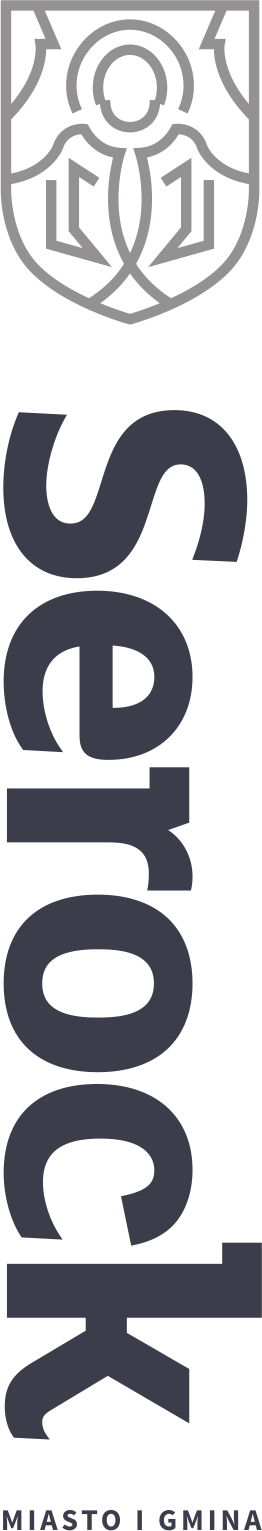 • Centrum Kultury i Czytelnictwa zorganizowało następujące wydarzenia:
•28.02.2025 / 01.03.2025
Narodowy Dzień Pamięci Żołnierzy Wyklętych 
• 08.03.2025
Dzień Kobiet: Wodecki | Grechuta akustycznie - zespół Ambitus
Hotel Windsor, Jachranka
• 09.03.2025
Spektakl „Lusia” - Teatr „Między Nami”
• 15.03.2025
XXI Przegląd Amatorskiej Twórczości Scenicznej - Estrada
• 16.03.2025
XXI Przegląd Amatorskiej Twórczości Scenicznej – Instrumentaliści
• 18.03.2025
48. Konkurs Recytatorski „Warszawska Syrenka” – etap gminny
serock.pl
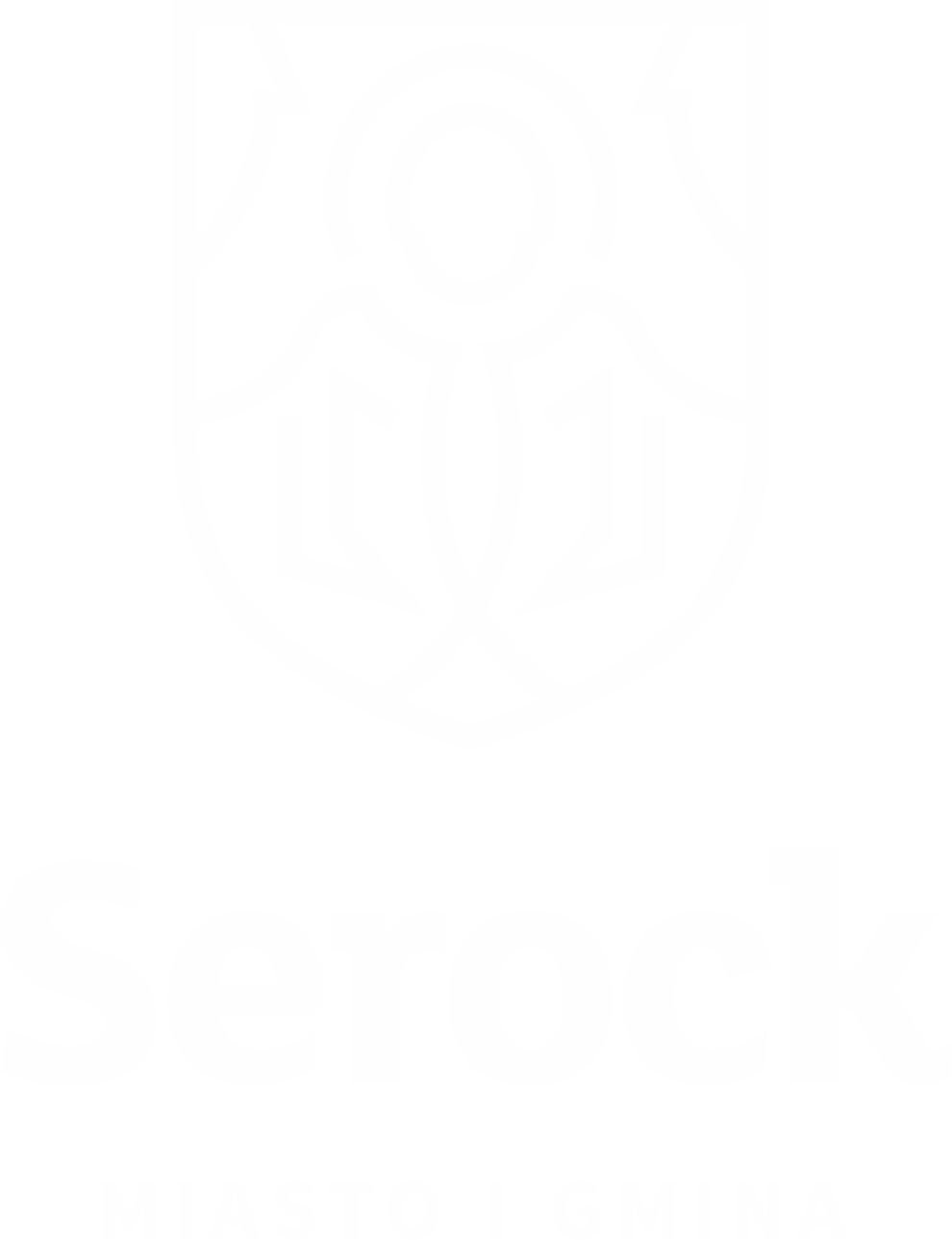 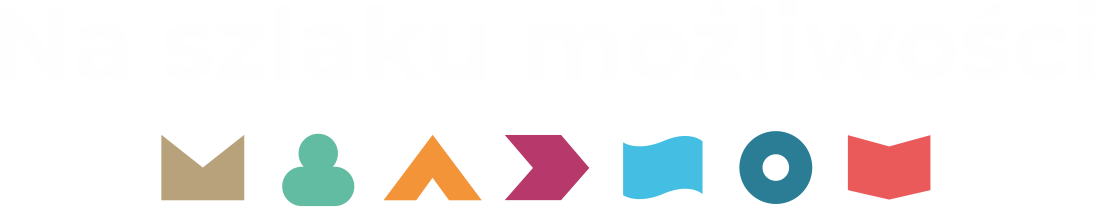